미로 필승전략
우수법(좌수법)
한쪽 벽만 짚고 이동
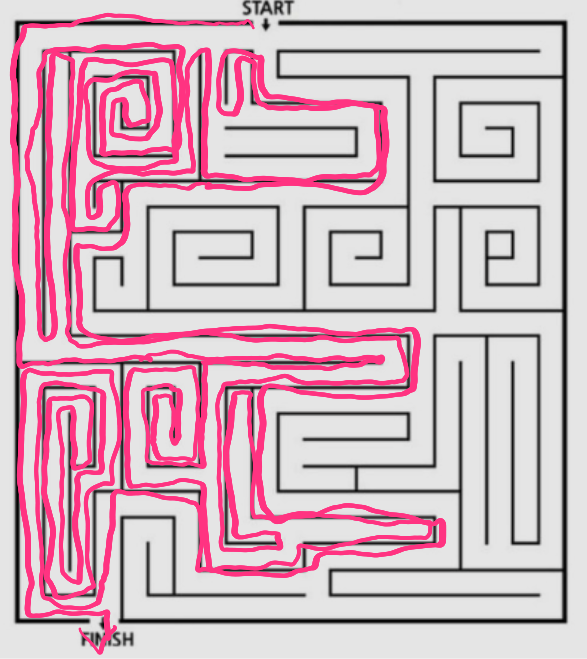 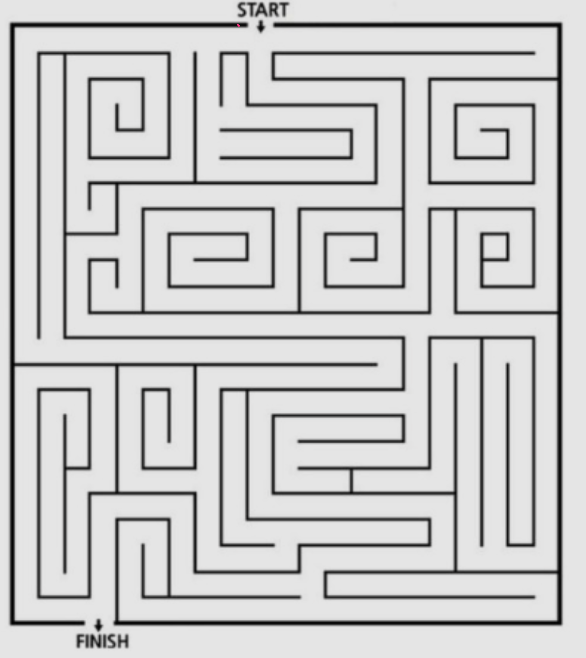 위상수학
위상동형사상에 의해 변하지 않는 성질을 연구하는 학문

선을 끊거나, 면을 자르거나, 구멍의 개수를 변화시키는 방법을 제외한 변형을 같은 모양으로 취급
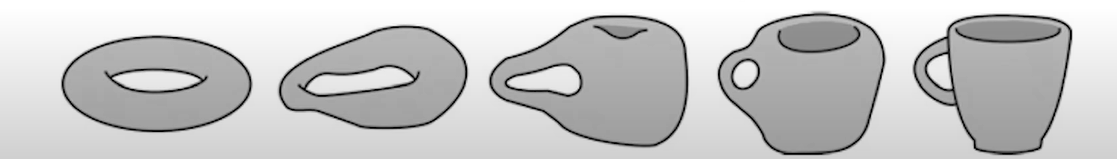 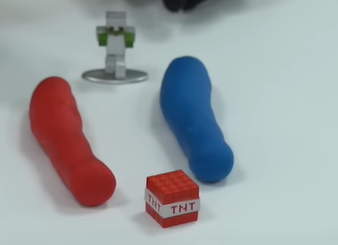 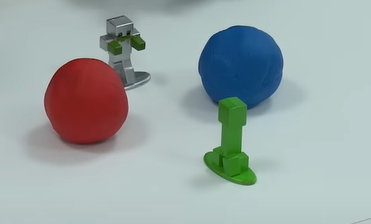 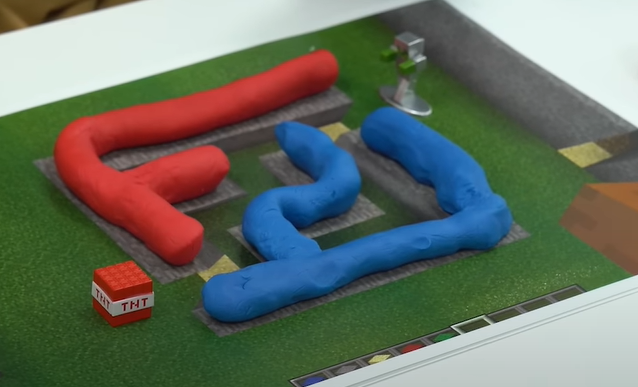 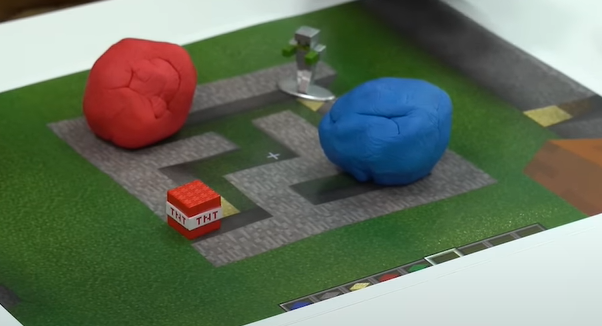 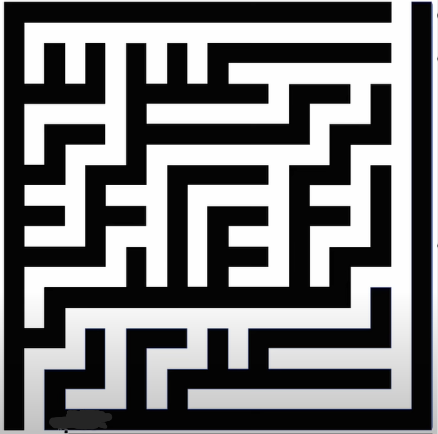 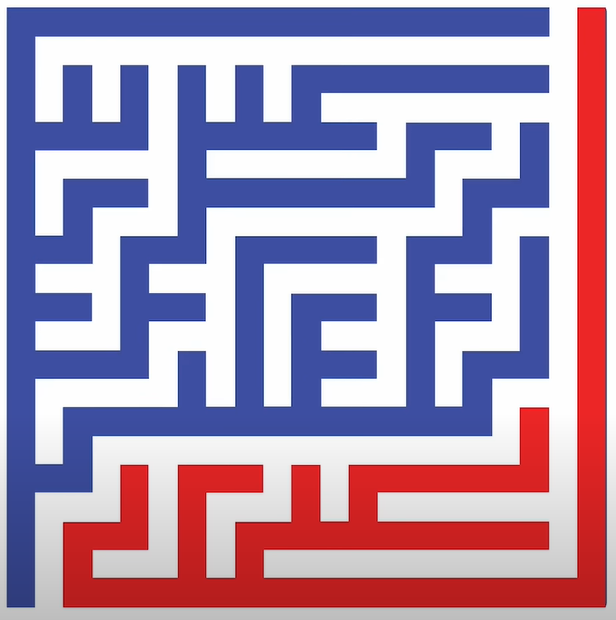 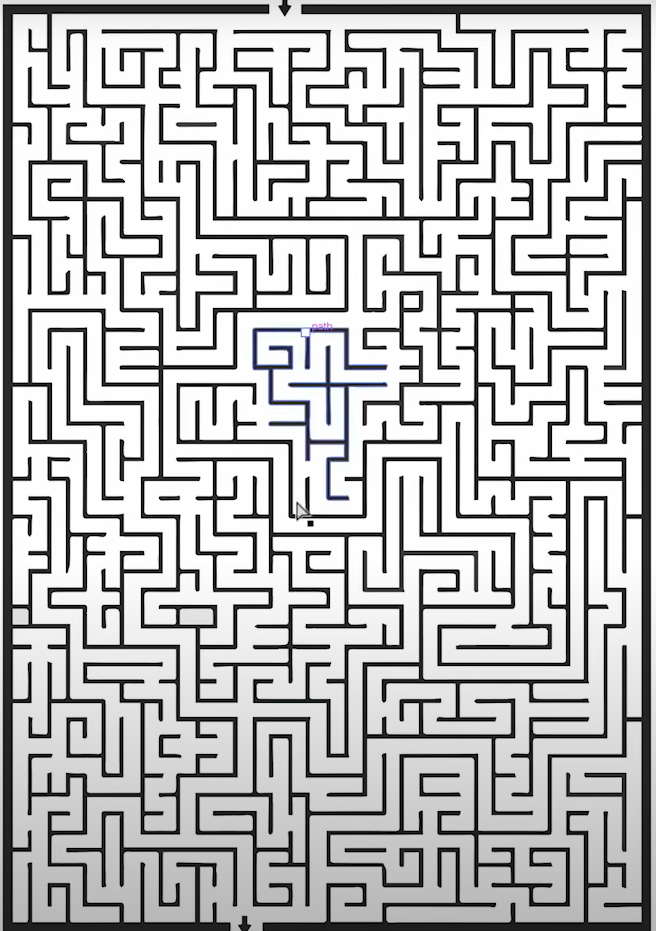 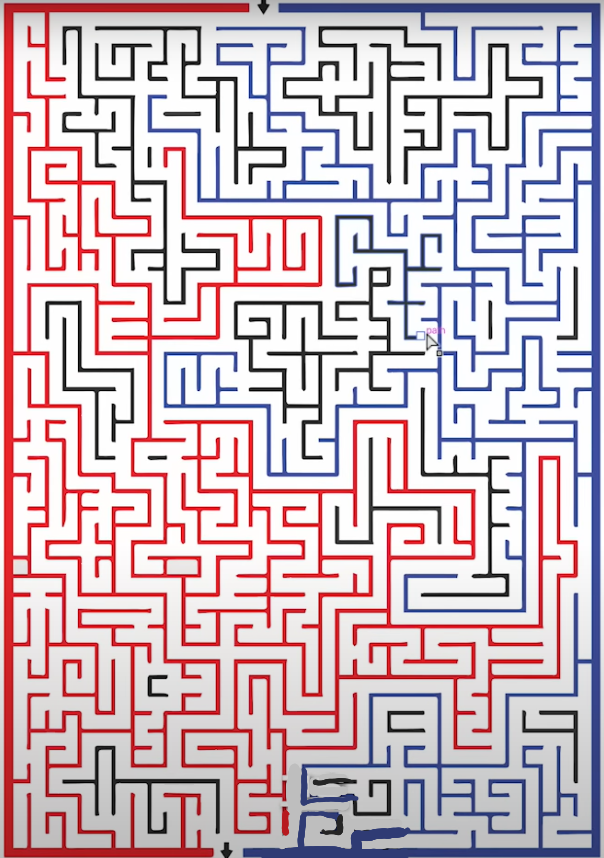 트레모 알고리즘
도구 필요
헨젤과 그레텔
갈림길의 시작과 끝 표시
표시 안된 길로 감
→ 갈래 다 표시시 두번 지나간 점은 다르게 표시→ 경우의 수 줄여나감

천재 수학자들이 만들어 낸 미로를 탈출하는 방법들(우수법,좌수법 아님) - YouTube (6:10~7:52)
최단경로?(에이스타 알고리즘)
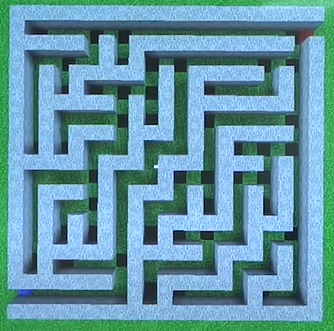 -정보, 3인칭 시점 필요
-최소거리 분기점 선택
-네비게이션